উপস্থাপনায়
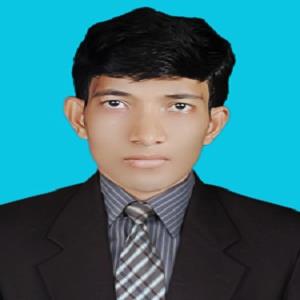 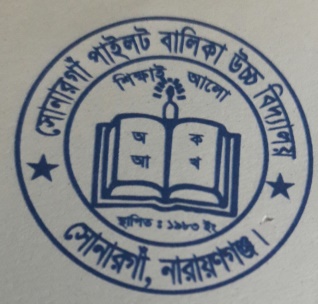 বিষয়ঃ গণিত ২
 শ্রেণিঃ দশম ভোকেশনাল-২০২২ 
গণিত-২ অ্যাসাইনমেন্ট নং-০১
তৃতীয় সপ্তাহ
মোঃ সাজ্জাদ হোসেন
 সহকারী শিক্ষক (পদার্থ বিজ্ঞান )
সোনারগাঁ পাইলট বালিকা উচ্চ বিদ্যালয় , সোনারগাঁ , নারায়ণগঞ্জ
মুঠোফোনঃ ০১৯২৭-৪৭৩৩০৬
sazzadhossen954@gmail.com
1
10/14/2021
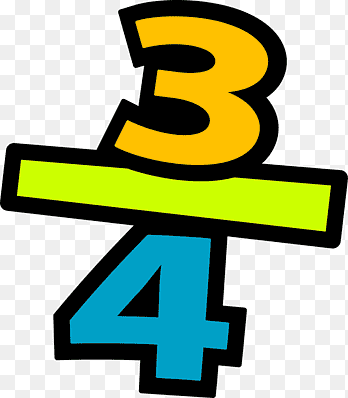 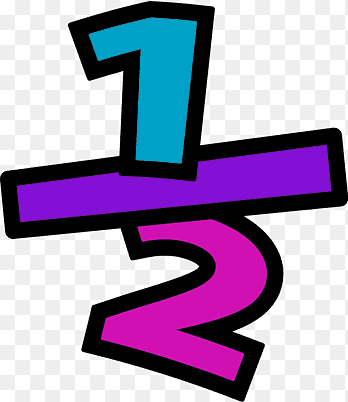 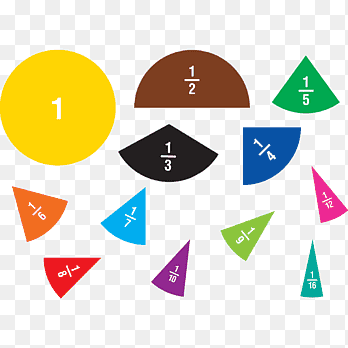 ছবিতে কি দেখতে পাচ্ছো?
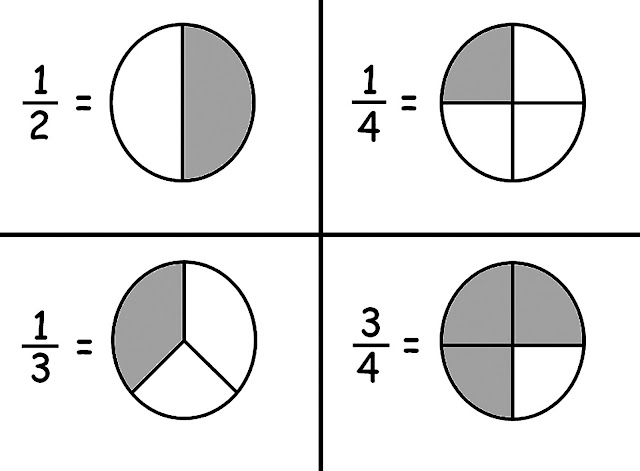 10/14/2021
MATH-2 ASSIGNMENT
01
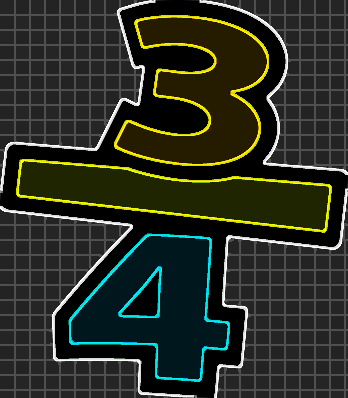 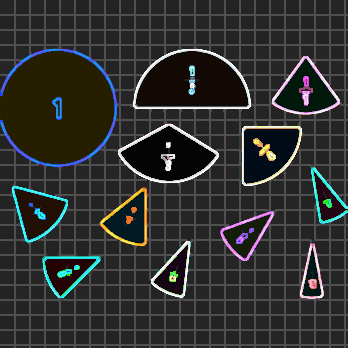 দশম				ভোক
তৃতীয় সপ্তাহ
10/14/2021
“exRMvwYwZK AbycvZ I mgvbycvZ এবং `yB PjKwewkó mij mnmgxKiY’’
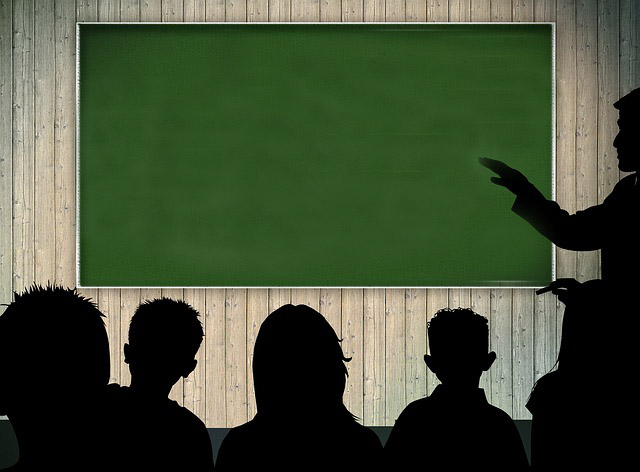 10/14/2021
শিখনফল
উক্ত পাঠ শেষে শিক্ষার্থীরা - - - 
ত্রিভুজ সংক্রান্ত উপপাদ্যগুলি প্রমাণ করতে পারবে।
ত্রিভুজ সংক্রান্ত উপপাদ্য ও অনুসিদ্ধান্তগুলি প্রয়োগ করে সমস্যা সমাধান করতে পারবে।
10/14/2021
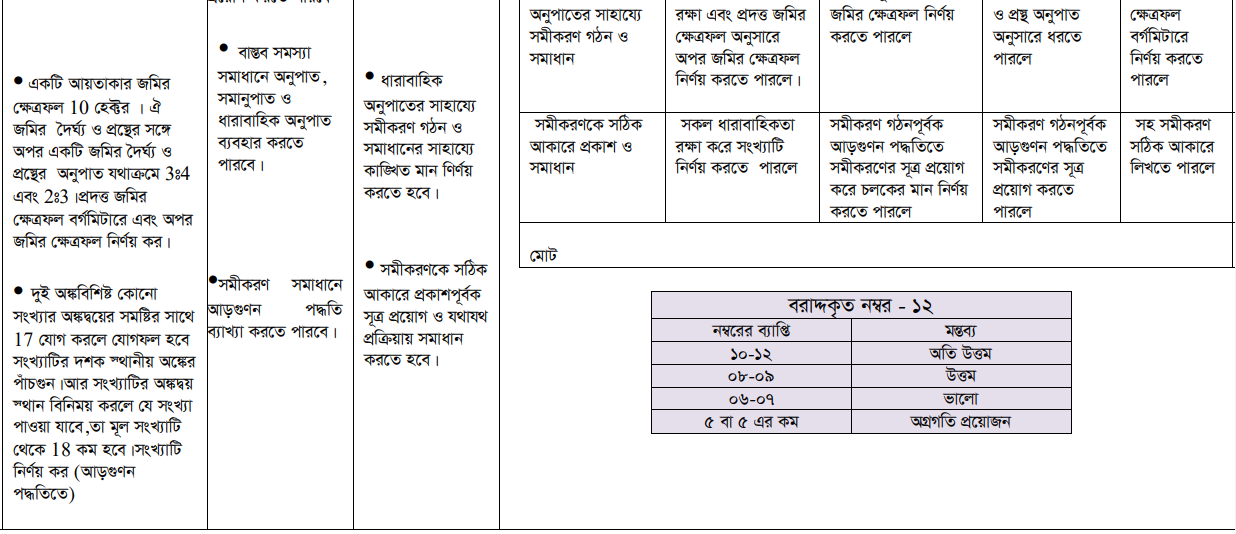 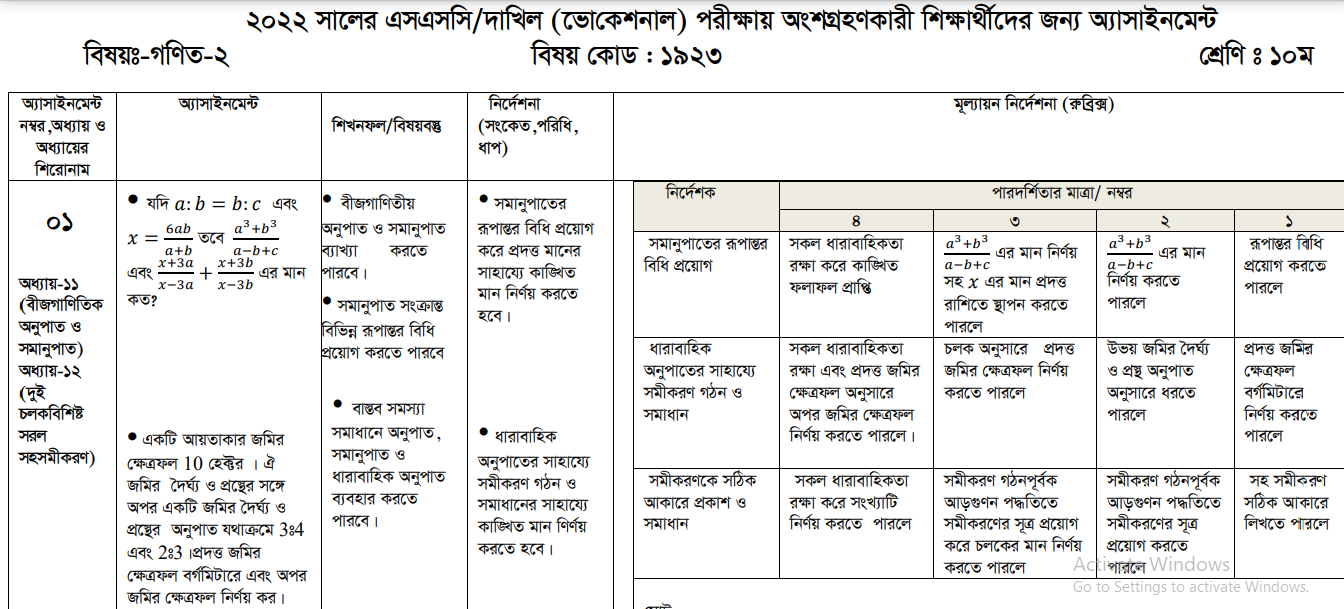 ১নং নির্দেশকের উত্তর
[ উভয় পক্ষকে 3a দ্বারা ভাগ করি ]
[যোজন-বিয়োজন করে ]
10/14/2021
[ উভয় পক্ষকে 3b দ্বারা ভাগ করি ]
[যোজন-বিয়োজন করে ]
10/14/2021
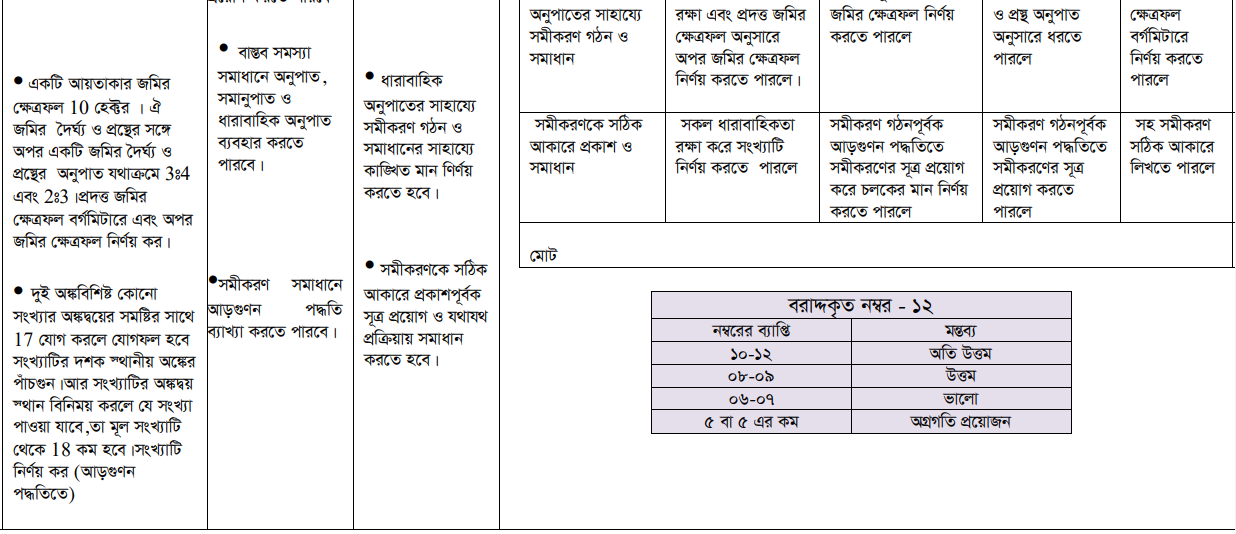 GKwU AvqZvKvi Rwgi †¶Îdj 10 †n±i | H Rwgi দৈN©¨ I cÖ‡¯’i m‡½ Aci GKwU Rwgi দৈN©¨ I cÖ‡¯’i AbycvZ h_vµ‡g 3t4 Ges 2t3| cÖ`Ë Rwgi †¶Îdj eM©wgUv‡i Ges Aci Rwgi †¶Îdj wbY©q Ki|
২নং নির্দেশকের উত্তর
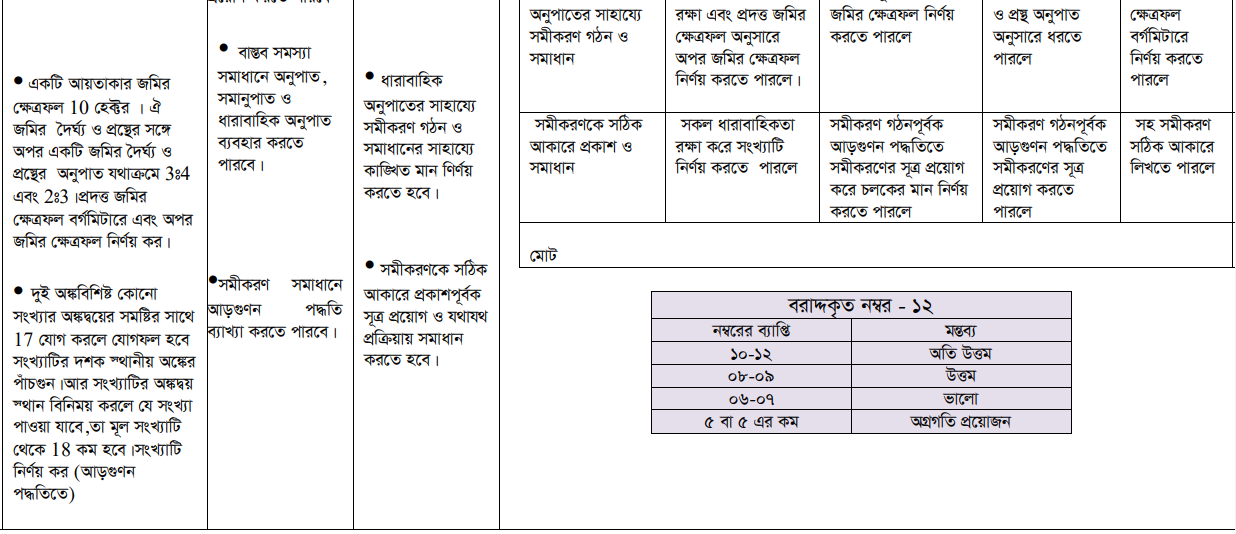 `yB A¼wewkó †Kv‡bv msL¨vi A¼Ø‡qi mgwói mv‡_ 17 †hvM Ki‡j †hvMdj n‡e msL¨vwUi `kK ¯_vbxq A‡¼i cuvP¸b|Avi msL¨vwUi A¼Øq ¯_vb wewbgq Ki‡j †h msL¨v cvIqv hv‡e,Zv g~j msL¨vwU †_‡K 18 Kg n‡e| msL¨vwU wbY©q Ki (Avo¸Yb c×wZ‡Z)
৩নং নির্দেশকের উত্তর
২য় শর্তমতে, 10y + x = 10x + y –18 
বা, 10x + y –18 = 10y+ x 
বা, 10x + y –18 – 10y – x = 0   
বা, 9x – 9y –18 = 0  
বা, 9(x –y –2) = 0
বা, x –y –2 = 0 … ….  …. …. …. …. …. …. …. …(ii)
অ্যাসাইনমেন্ট এর শর্তানুসারে সমীকরণ  (i)  ও  (ii) কে আড়গুণন করি,
4x – y –17 = 0
x –y –2 = 0
একক কাজ
এসাইনমেন্টটি নিজে করবে
10/14/2021
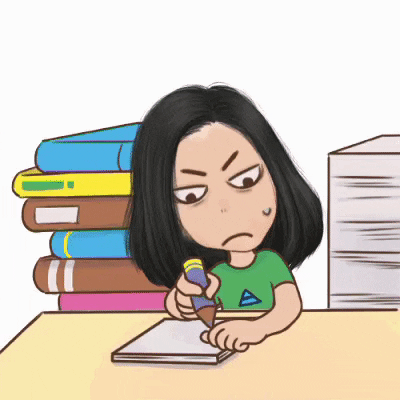 বাড়ির কাজ
এসাইনমেন্টের কাজ শেষ করে আগামীদিন জমা দিবে।
10/14/2021
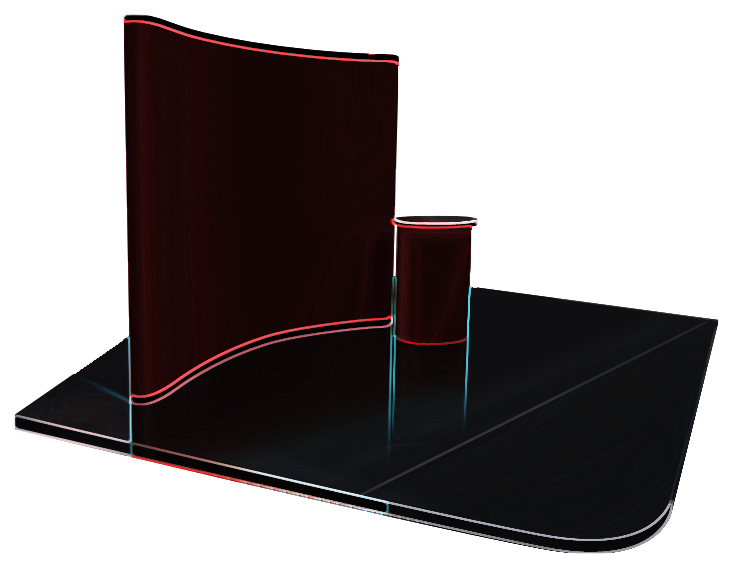 ধন্যবাদ
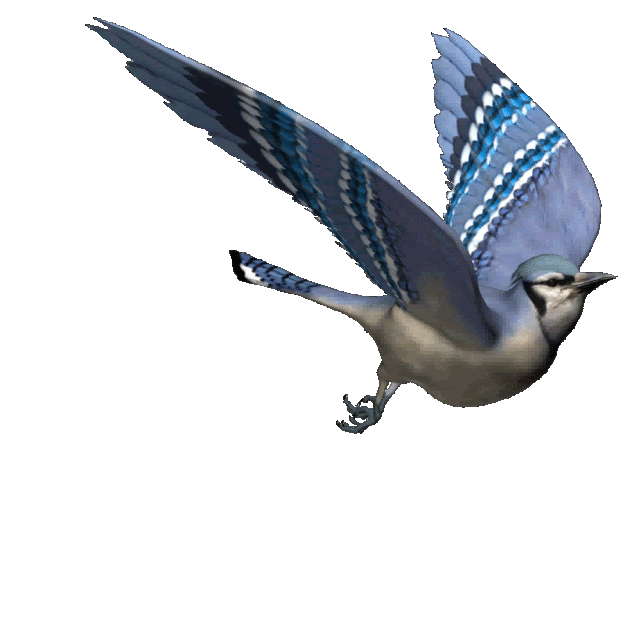 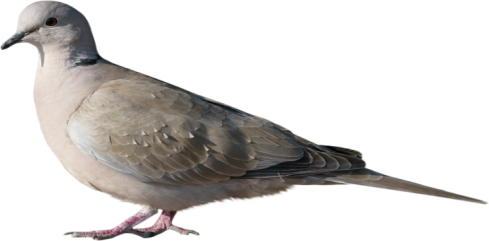 10/14/2021
sazzadhossen954@gmail.com